3.3. Moj prvi program
2. Računalno razmišljanje i programiranje
Kako napisati program?
Sučelje IDLE –>   Python Shell
File
 New File (Ctrl+N)
Novi prozor
1.
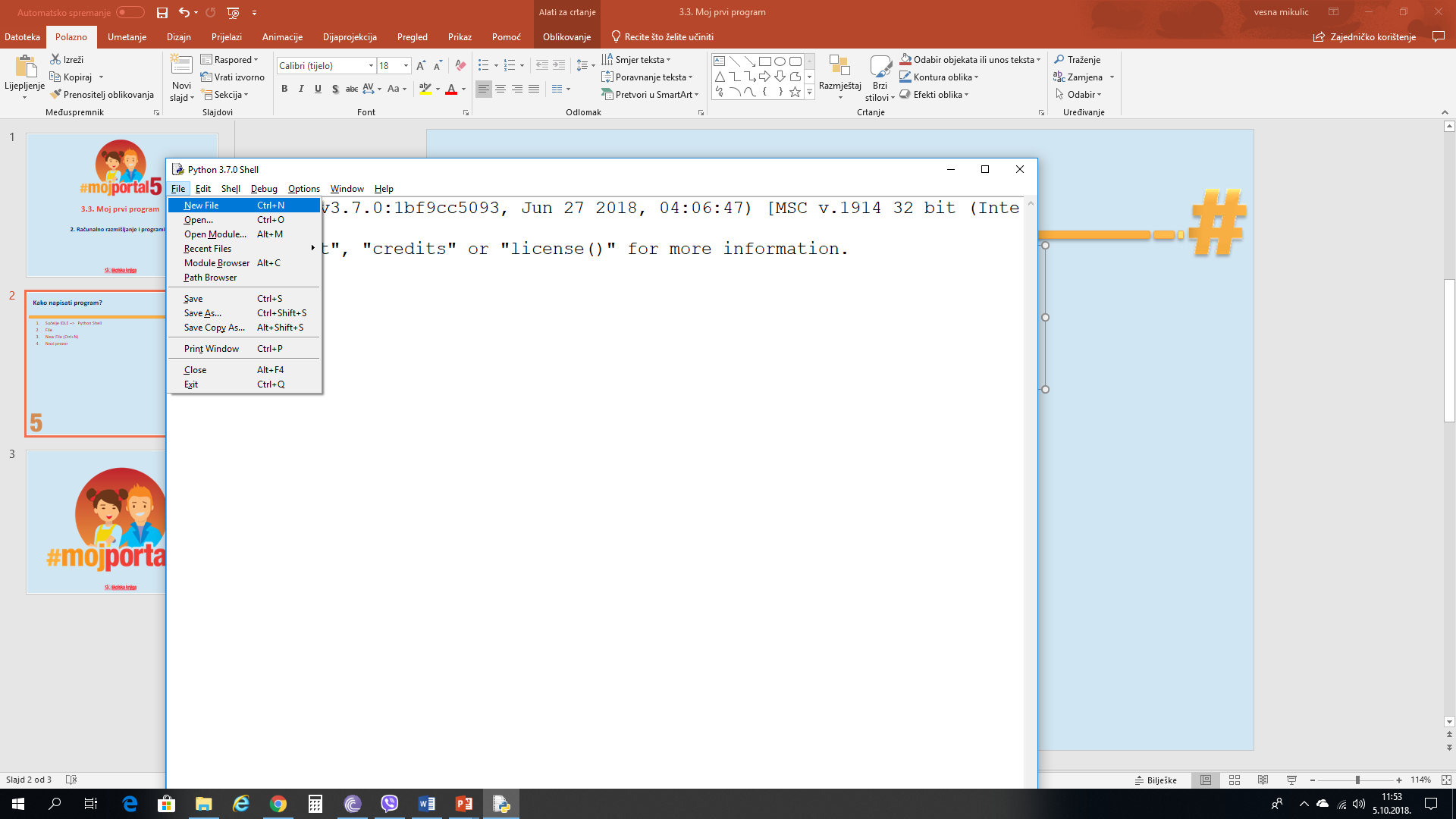 2.
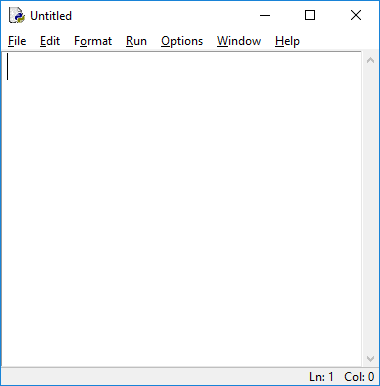 3.
4.
Pisanje programa
Pokretanje programa
Izbornik – Run
Run Module   ili tipka F5
1.
2.
Spremanje programa
1.
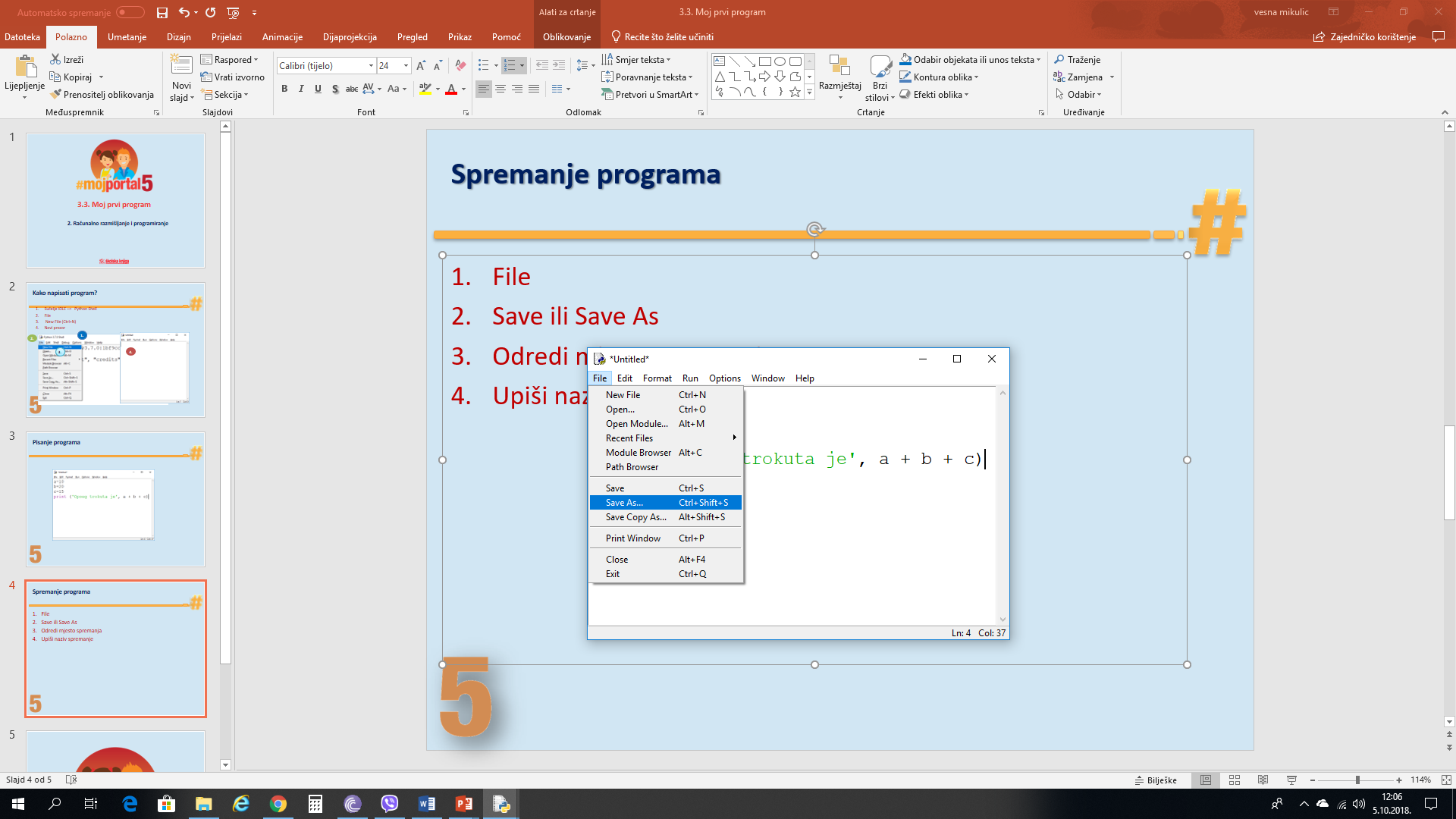 File 
Save ili Save As
Odredi mjesto spremanja 
Upiši naziv spremanje
2.
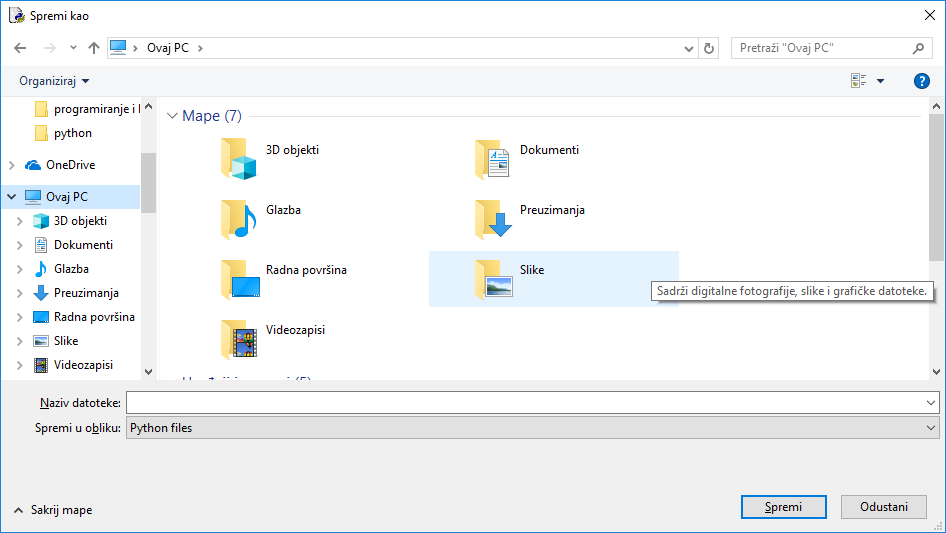 3.
4.
Kako provjeriti ispravnost programa
napiši program
pohrani program
pokreni program
vrednuj rješenje
ako je potrebno izmjeni program